QM&CQAF
The expansion of the EU-approaches 
to providing the partner-countries 
higher education quality assurance
Ivanovo State University
2
IvSU today
since 1918;

 a lifelong learning educational center;

 active research in natural and social sciences;

 a member of Eurasian association of universities and Russian Association of Classical Universities;

 strong collaboration with universities of Berlin, Passau, Uppsala, Aarhus, Herning and Xiangtan;

 a local gateway for international students.
3
Project Leadership
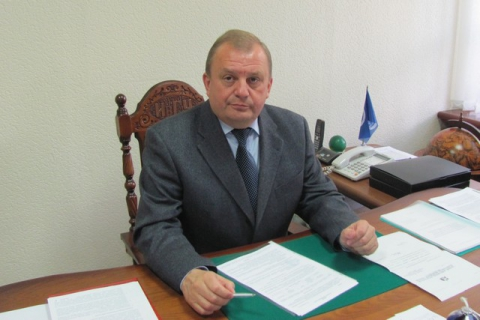 Vladimir EGOROV,
dr.sc., professor, 
rector of IvSU
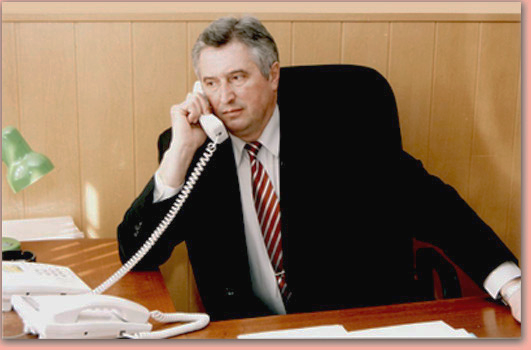 Vladimir NAZAROV,
dr.sc., professor, 
first vice-rector of IvSU
4
Project Team
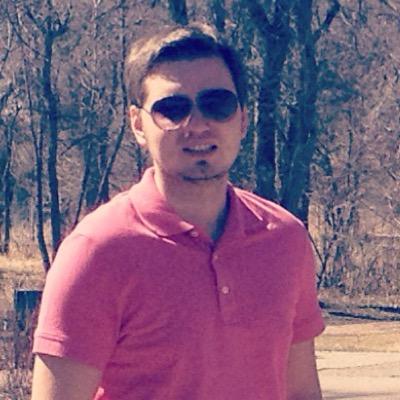 Nikita SOROKIN,
Ph.D, Project Manager
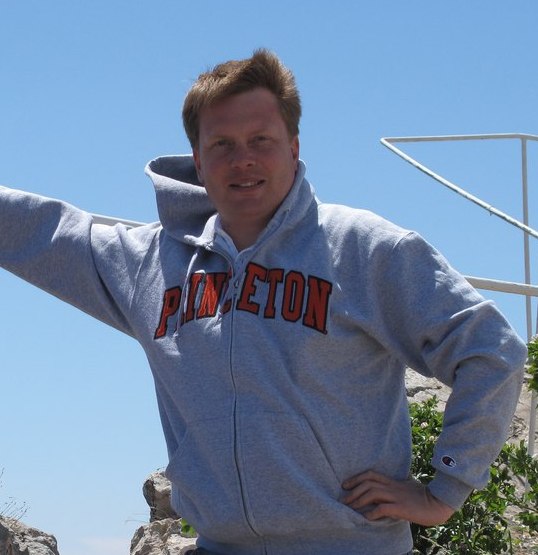 Alexey MALYGIN,
Ph.D, Head of the 
Department 
for Educational Programs
5
Roles and Duties
performing interviews and national reports;

 QM&CQAF adapted conception development;

 model trainings and tutorials;

 national level discussions organization;

 pursue research of locals embracing adapted QM&CQAF model